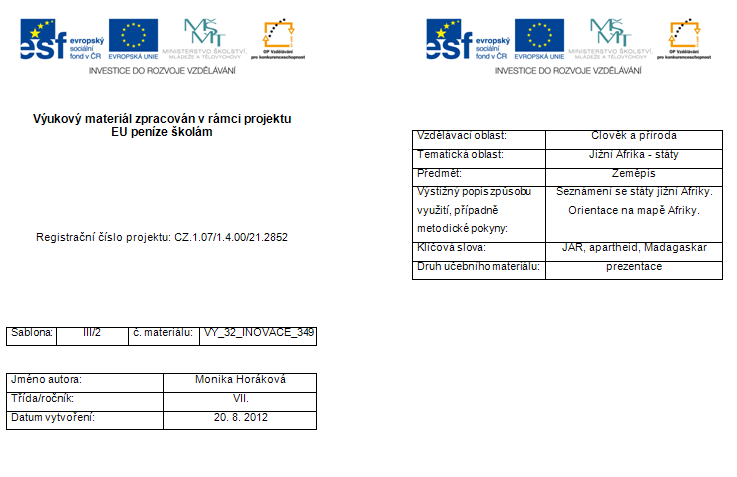 Jižní Afrika
STÁTY
státy
Jihoafrická republika, 
Angola, 
Botswana, 
Zambie, 
Zimbabwe, 
Lesotho, 
Malawi, 
Mosambik, 
Namibie, Svazijsko, Madagaskar
Jihoafrická republika      JAR
Republika Jižní Afrika (RSA)
hlavní město - Pretoria
další významná města - Johannesburg, Kapské město
patří mezi nejvyspělejší africké státy
rozvinuté zemědělství, těžba nerostných surovin, moderní průmysl x vysoká kriminalita
Obr.1
Obr.2
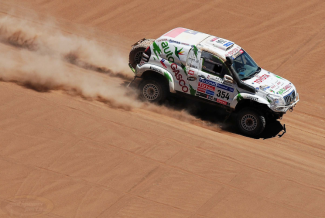 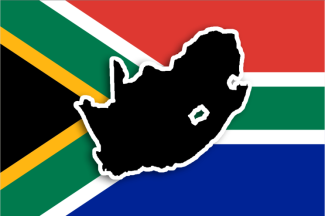 apartheid
politika apartheidu  - rasistická politika
    oddělené soužití černé a bílé rasy    			    (běloši větší práva) v letech 1948 - 1990
o zrušení se zasloužil Nelson Mandela
Obr.3
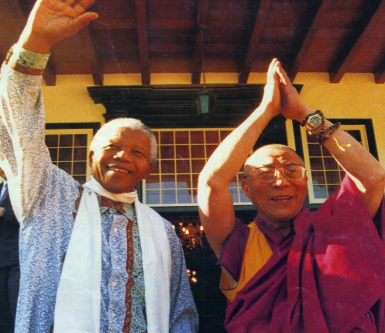 Madagaskar
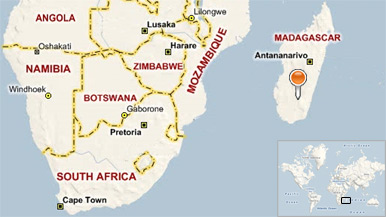 hlavní město - Antananarivo
čtvrtý největší ostrov na světě
obyvatelé - Malgašové
zemědělský stát - koření - hřebíček, vanilka
fauna a flóra je od kontinentální Afriky značně odlišná - endemité - lemuři, fossa
Obr.4
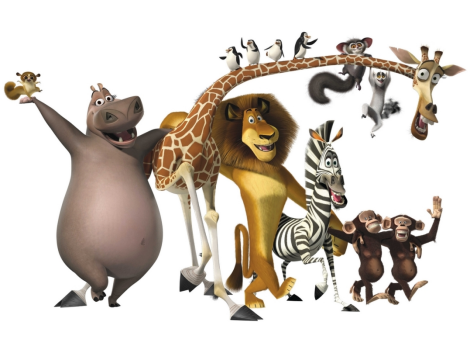 Obr.5
Použité zdrojeVšechny uveřejněné odkazy [cit. 20.8.2012].  jsou dostupné pod licencí Creative Commons .
Obr.1http://www.patopowerparts.com/blog/images/Negro_latrach_blog.jpg
Obr.2http://www.twa.co.za/wp-content/uploads/2012/05/southafricanmapflag.gif
Obr.3http://www.fotopedia.com/items/flickr-3293389888 
Obr.4http://www.bbc.co.uk/earth/expeditions/images/maps/madagascar.jpg
Obr.5http://4.bp.blogspot.com/cTLOHIOemXc/T7Gd4_uIB0I/AAAAAAAACLE/c_qejGsty7s/s1600/personajes+de+madagascar.jpg
Ostatní informace byly vytvořeny z vlastních zdrojů a sady klipart.